Customer Service for Sustainable Tourism in a Post Petroleum-Based  Economy
.
Presented by: 
Leslie-Anne Samuel Tourism Development and Management – UWI St Augustine
THE PROBLEM
Trinidad and Tobago will become a post petroleum economy in the future, and the country must develop other sustainable sources of income.
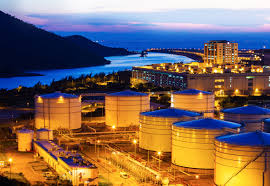 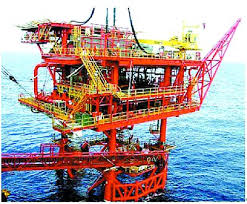 ONE SOLUTION TO THE PROBLEM
Sustainable  Tourism
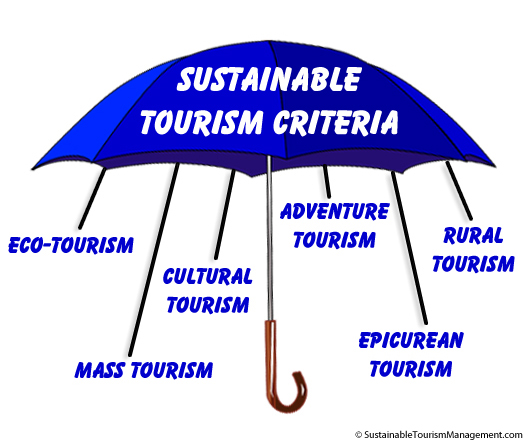 Based on UNEP & UNWTO, Sustainable Tourism is:
Economic 

Environmental

Educational

Experiential

Enduring

Encompassing
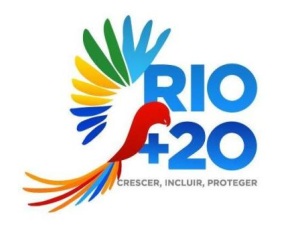 CUSTOMER-SERVICE IN TRINIDAD &  TOBAGO
Little research
No academic or published studies
 Negative anecdotal information
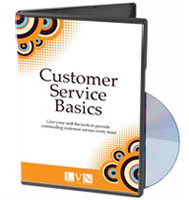 ANECDOTAL EVIDENCE
Trinidad and Tobago was named  one of
the 10 least tourist-friendly nations on 
Earth  - Huffington Post,(2013).
http://www.huffingtonpost.com/2013/03/12/least-tourist-friendly-nations_n_2859061.html
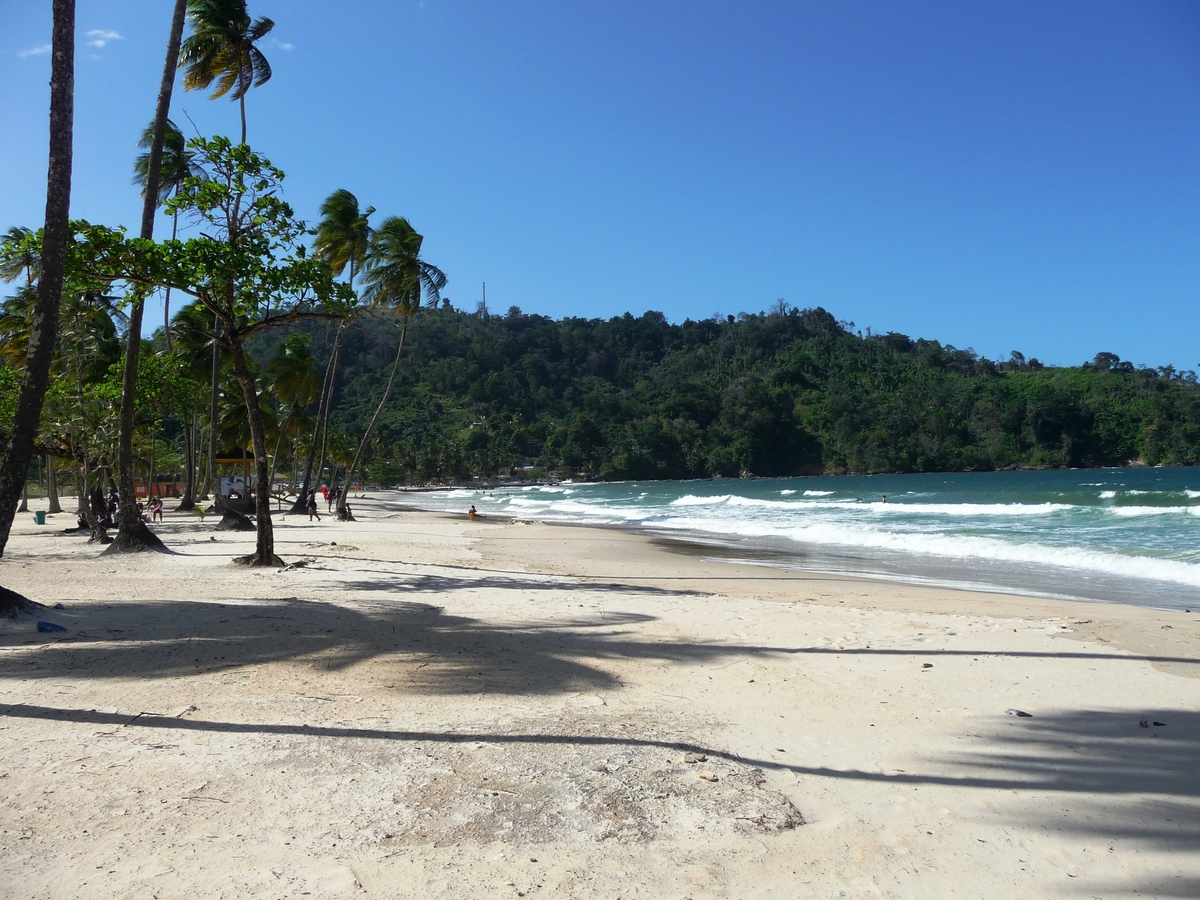 The heart of the tourism industry is good customer service at all levels and in all business areas.
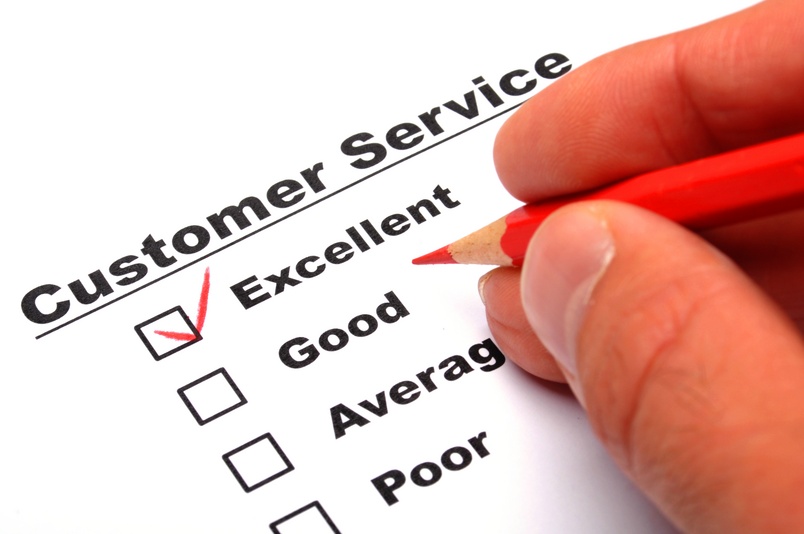 Success in tourism comes from well trained staff offering good customer service
Solimar International
[Speaker Notes: The heart of the tourism industry is good customer service at all levels and in all business areas.]
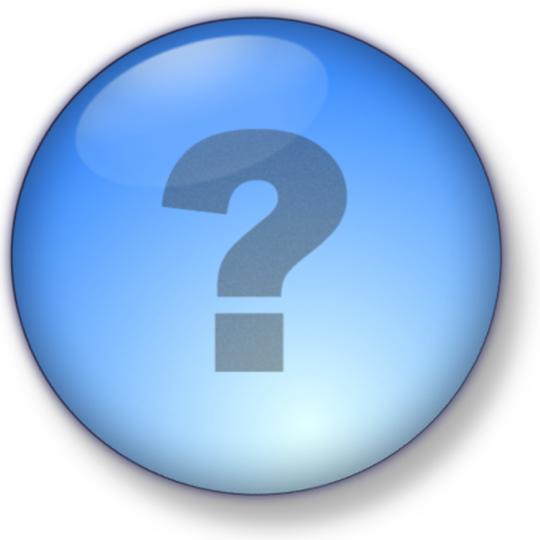 REASONS FOR STUDY
To discover employees’ perceptions of customers and customer- service  

To add to the limited body of information in the area of customer- service

To contribute to curriculum planning for customer- service training in Trinidad and Tobago
METHODOLOGY
Mixed Methods Research

     Literature Review

Pre-test

Field Research

Data Analysis
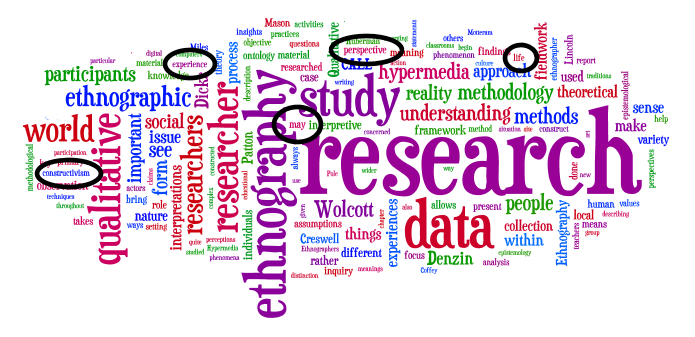 THE LITERATURE REVIEW
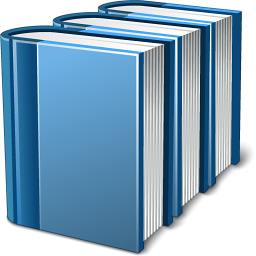 Information from international 
studies which answer :

  What is service? 
     Lovelock & Wirtz,(2007);
     Schneider & White,(2004)
   
 Who is the customer? 
     Juran,(1998);
      Hallis & Gokgoz,(2007)
THE LITERATURE REVIEW
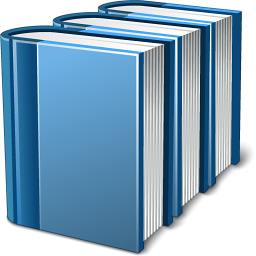 What is customer service?
     Schneider& White (2004); 
     Gounaris (2008); Cran (1994)
     Steinberg & Figgart (1999)
 
   What is service quality? 
       Parasuraman, Berry & Zeithaml (1995)
The Sample
Two  fast-food/quick-service franchises located throughout Trinidad and Tobago.

1) An indigenous Business (The Local)
2) A foreign-origin  Entity (The Foreign)
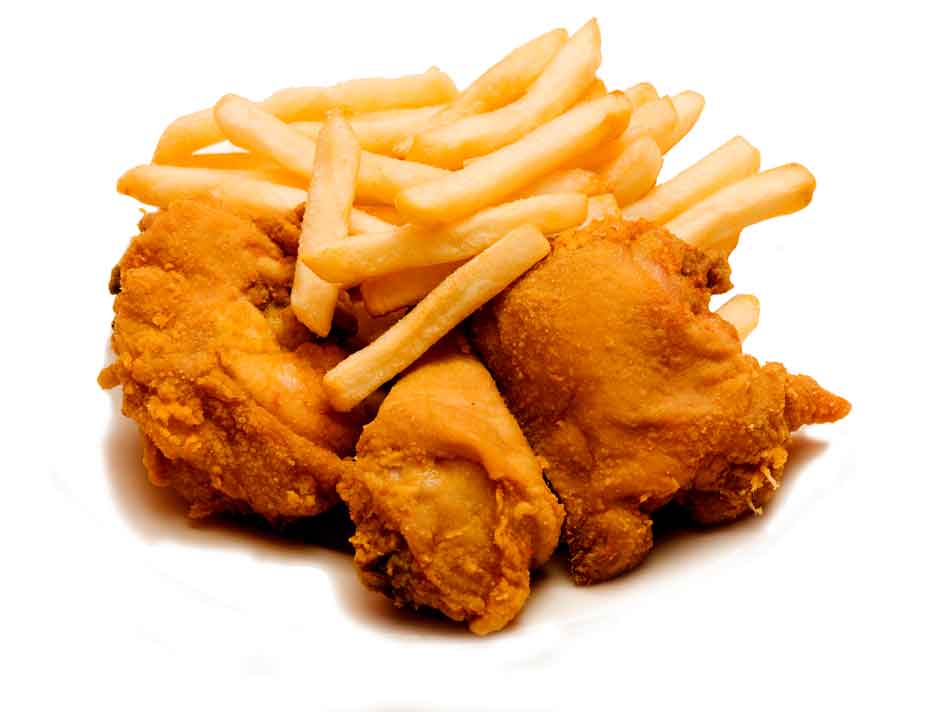 [Speaker Notes: Why? Aradbili et al 2011; Rimington &Yuksel (1998)]
PRE-TEST
Questionnaire:
Servqual
Surveyshare.com
Kattara, Weheba and El-Said (2008 )
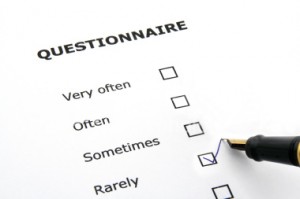 [Speaker Notes: Business opened on time
Greeting welcome
Up selling/offering other products.
Acknowledgement]
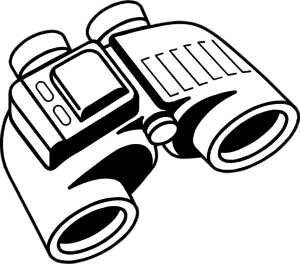 OBSERVATIONS
Neither branch opened on time.

Local franchise branch manager and cook were only employees present at  opening. Manager deputized for attendant.

1st customer  at the Local was not attended to promptly.
POINTS OF INTEREST
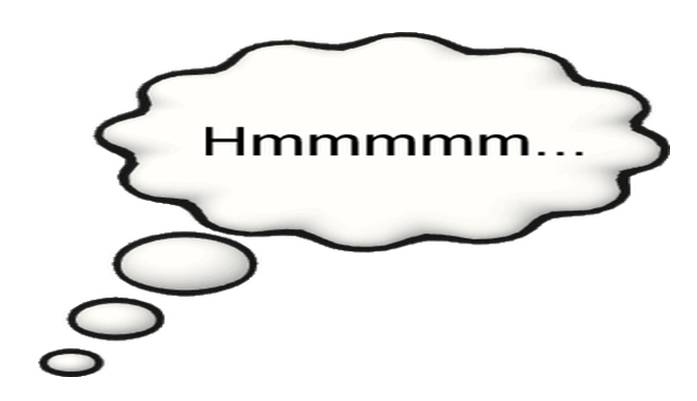 Security Officer at the Foreign responded that customer-service is not her job.

The majority at both the Local and the Foreign, agreed and strongly agreed that it was unrealistic of customers to expect prompt service each time.

A minority of both restaurants agreed and strongly agreed that customers sometimes interrupted their work (Front-house and Counter staff).

All respondents, but one, agreed and strongly agreed that they naturally enjoyed serving and helping others.
RECOMMENDATIONS  FOR EDUCATION/TRAINING/CURRICULUM PLANNING.
Compulsory customer-service training with an emotional- intelligence/emotional- regulation component should be provided for all tourism workers.

Internal marketing should be included as a significant component of customer-service training for managers .
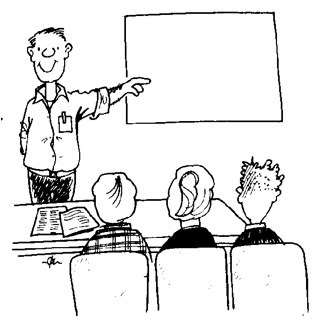 Thank you
for your attention.

 I welcome your comments, questions  or your customer- service experiences!
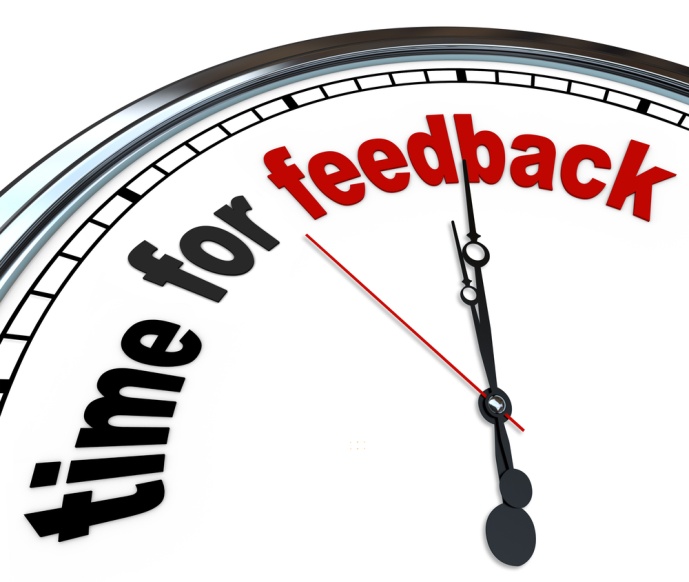 http://www.trinifans.com/bad-customer-service-trinidad-tobago-t2225.html#.VRzu-fnF8ms